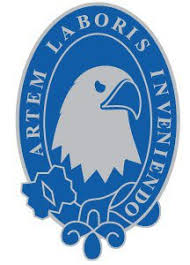 ÁCIDOS NUCLEICOS
4to Medio
Profesora: Paula Céspedes D.
Objetivo
Conocer los tipos de ácidos nucleicos, sus estructuras y funciones.
Colegio San Nicolás - Canal Chacao
2
Los ácidos nucleicos son polímeros naturales de elevada masa molecular, que juegan un papel esencial en la síntesis de proteínas. Existen dos tipos de moléculas de ácidos nucleicos: ácido desoxirribonucleico (ADN) que almacena la información genética y se encuentra en el núcleo de la célula y el ácido ribonucleico (ARN) que transporta dicha  información y se encuentra en el citoplasma. Se encuentran en todas las células desde las bacterias al ser humano, incluidos los virus que no son células, y además, en organelos celulares como mitocondrias y cloroplastos.
Colegio San Nicolás - Canal Chacao
3
Ambos, están formados por monómeros llamados nucleótidos, cada uno de los cuales está formado a su vez, por un grupo fosfato, una pentosa y una base nitrogenada, la unión de las dos últimas se conoce como nucleósido, como se presenta en la siguiente imagen:
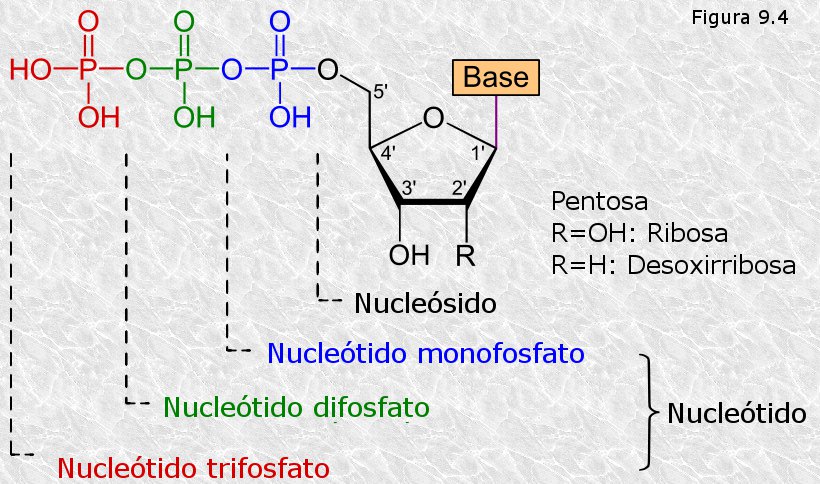 Colegio San Nicolás - Canal Chacao
4
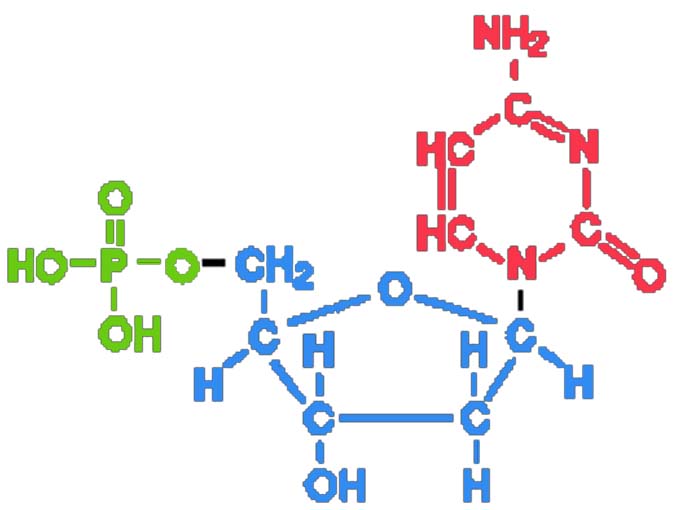 Colegio San Nicolás - Canal Chacao
5
BASE NITROGENADA
Es una estructura carbonada cíclica con propiedades básicas. Existen 2 tipos de bases nitrogenadas que son Pirimidinas y Purinas:
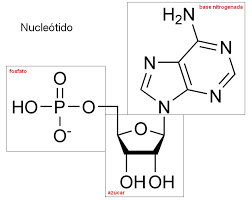 Colegio San Nicolás - Canal Chacao
6
Colegio San Nicolás - Canal Chacao
7
Tres de ellas son comunes entre las moléculas de ADN y de ARN, que son la Citosina, Adenina y Guanina, y dos específicas, la Timina en el ADN y el Uracilo en el ARN.
Colegio San Nicolás - Canal Chacao
8
GRUPO FOSFATO
Proviene de una molécula inorgánica llamada ácido fosfórico (H3PO4), que al perder sus átomos de hidrógeno tiene enlaces disponibles para unirse a otros átomos como grupo fosfato. Está presente en ambos ácidos nucleicos, unido a la pentosa como se muestra la siguiente imagen:
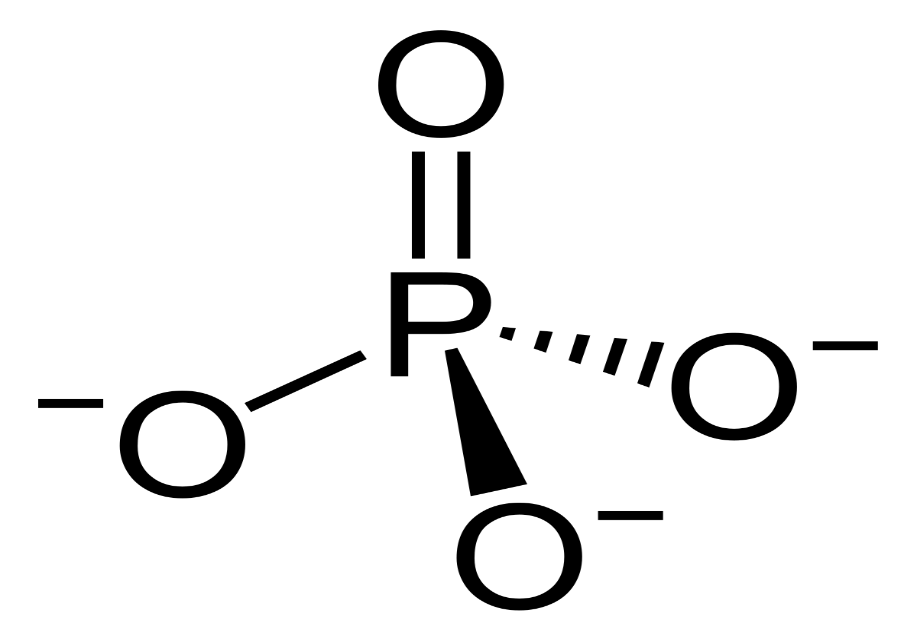 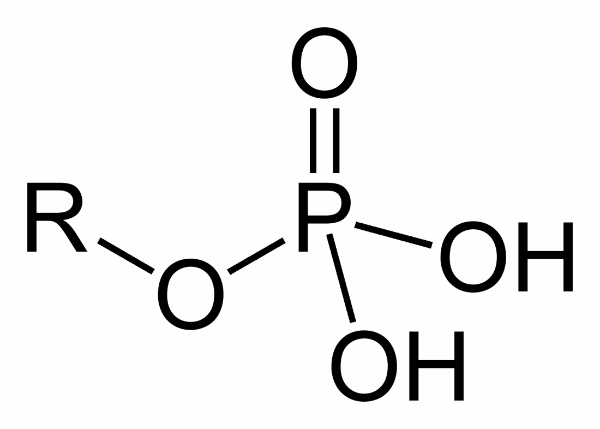 Colegio San Nicolás - Canal Chacao
9
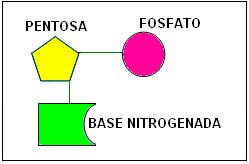 Colegio San Nicolás - Canal Chacao
10
PENTOSA
Corresponde a un monosacárido (unidades básicas de los carbohidratos) de cinco átomos de carbono.  En el ADN la pentosa corresponde a la desoxirribosa y en el ARN a la ribosa, cuyas respectivas estructuras se presentan en la siguiente imagen:
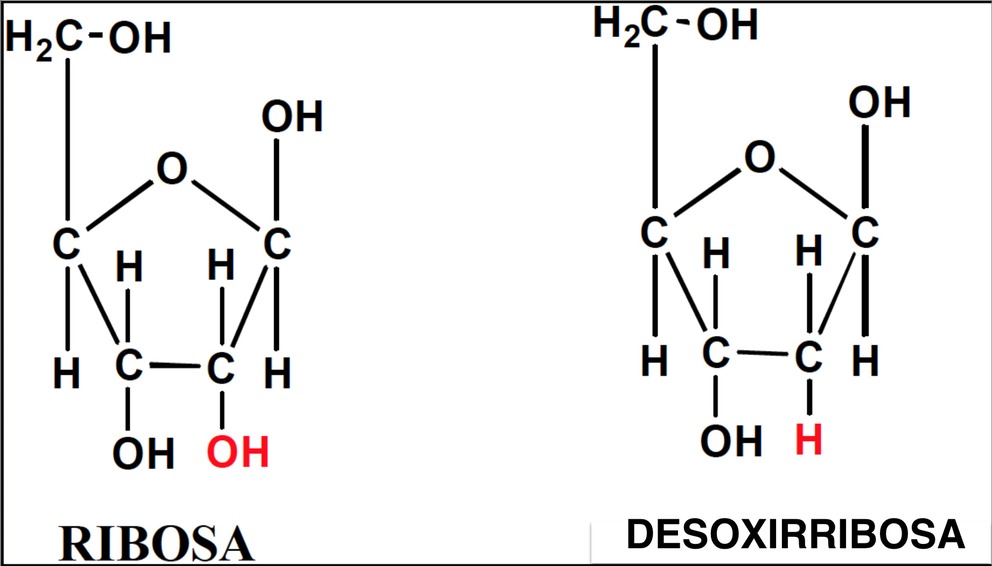 Colegio San Nicolás - Canal Chacao
11
Colegio San Nicolás - Canal Chacao
12
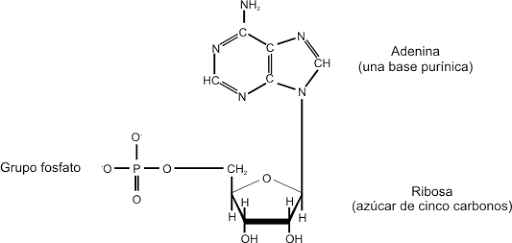 Colegio San Nicolás - Canal Chacao
13
ACTIVIDAD
1. Complete el siguiente recuadro sobre la estructura de los ácidos nucleicos:
Colegio San Nicolás - Canal Chacao
14
Colegio San Nicolás - Canal Chacao
15
Observando la imagen anterior sobre las cadenas de ADN y ARN, respondan las siguientes preguntas:
a) ¿Qué diferencias y semejanzas observas al comparar ambas cadenas?
R: semejanza: ambas contienen un grupo fosfato.
     diferencias: bases nitrogenadas y pentosa. Estructura de la cadena.
b) ¿Qué función cumple en nuestro organismo el ADN y el ARN?
R: El ADN contiene la información genética y el ARN actúa como mensajero o intermediario de la información del ADN.
Colegio San Nicolás - Canal Chacao
16